Ravnomerno promenljivo kružno kretanje materijalne tačke
Ravnomerno promenljivo kružno kretanje materijalne tačke – kretanje materijalne tačke po kružnici brzinom čiji se intenzitet ravnomerno menja.
Napomena:
Kod ravnomernog promenljivog kružnog kretanja
postoji tangencijalno i normalno ubrzanje, pri čemu
je intenzitet tangencijalnog ubrzanja konstantan, a 
intenzitet normalnog ubrzanja nije konstantan.
Kruto telo
Kruto telo – telo koje ne menja oblik i zapreminu pod dejstvom drugih tela (sile), a rastojanje između bilo koje dve tačke tog tela ostaje konstantno tokom kretanja.

Kruto telo – predstavlja apsolutno čvrsto telo.

Po načinu kretanja pojedinih tačaka krutog tela kretanje se može podeliti na:
Translatorno kretanje.
Rotaciono kretanje.
Translatorno kretanje – sve tačke krutog tela kreću se na isti način, a svaka prava koja spaja dve proizvoljne tačke krutog tela pri kretanju ostaje paralelna samoj sebi.  
Rotaciono kretanje – sve tačke krutog tela opisuju kružnice čiji centri pripadaju jednoj pravoj koja je normalna na ravni u kojima leže te kružnice.
Osa rotacije – prava kojoj pripadaju centri svih kružnica, pri čemu ona može prolaziti kroz telo, a može se nalaziti i van njega.
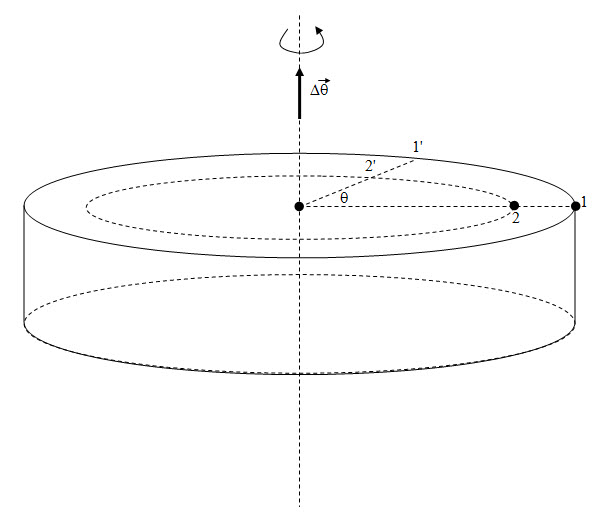 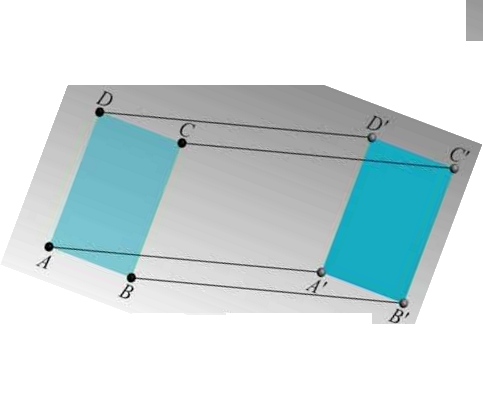 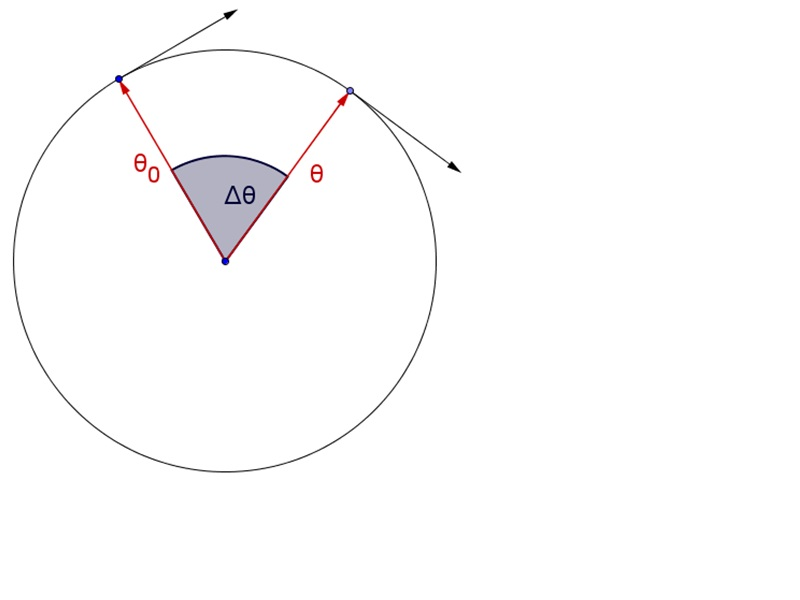 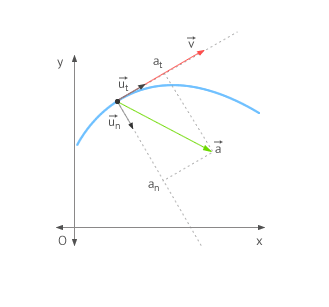 Ravnomerno rotaciono kretanje
Ravnomerno promenljivo rotaciono kretanje
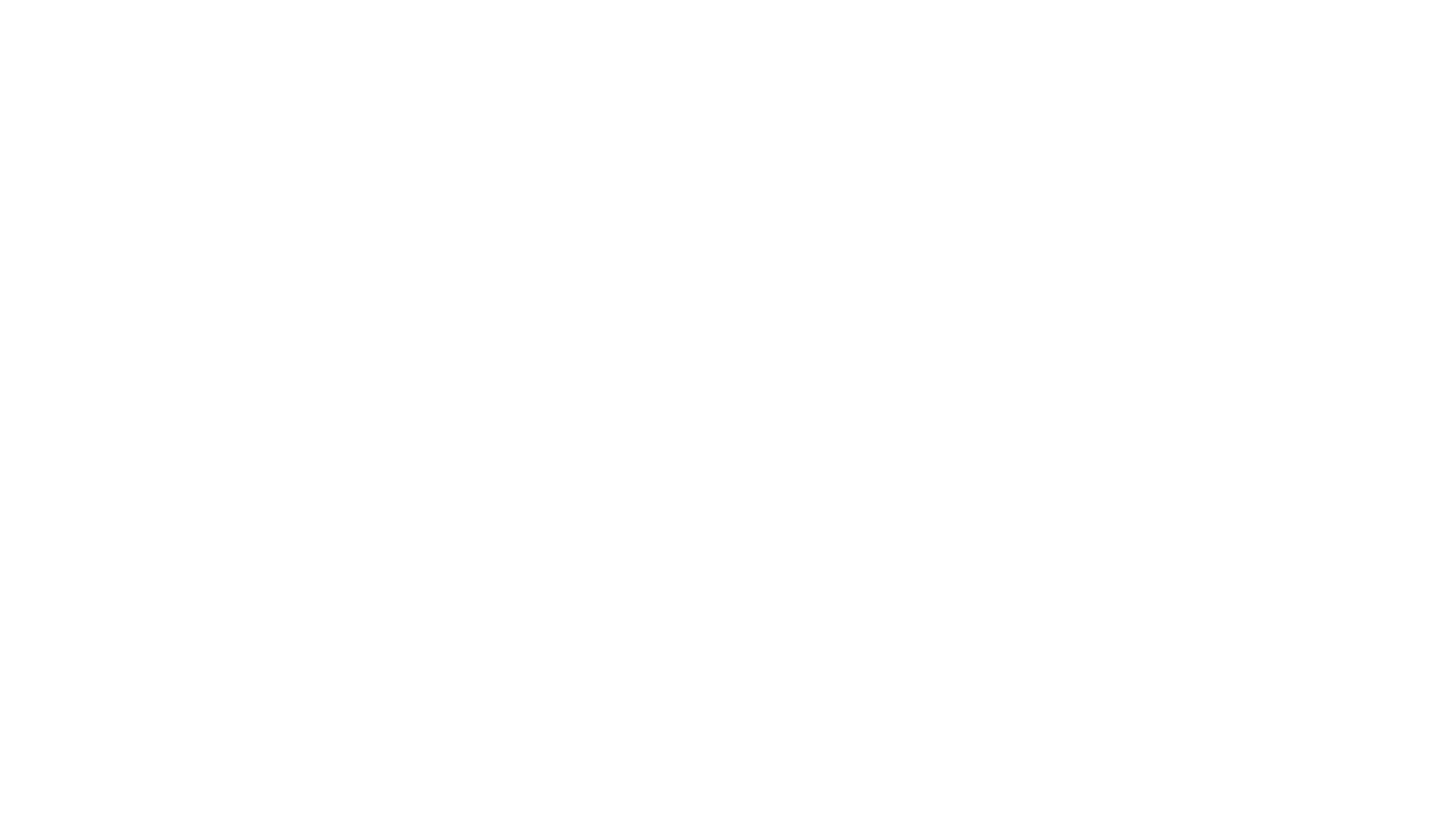 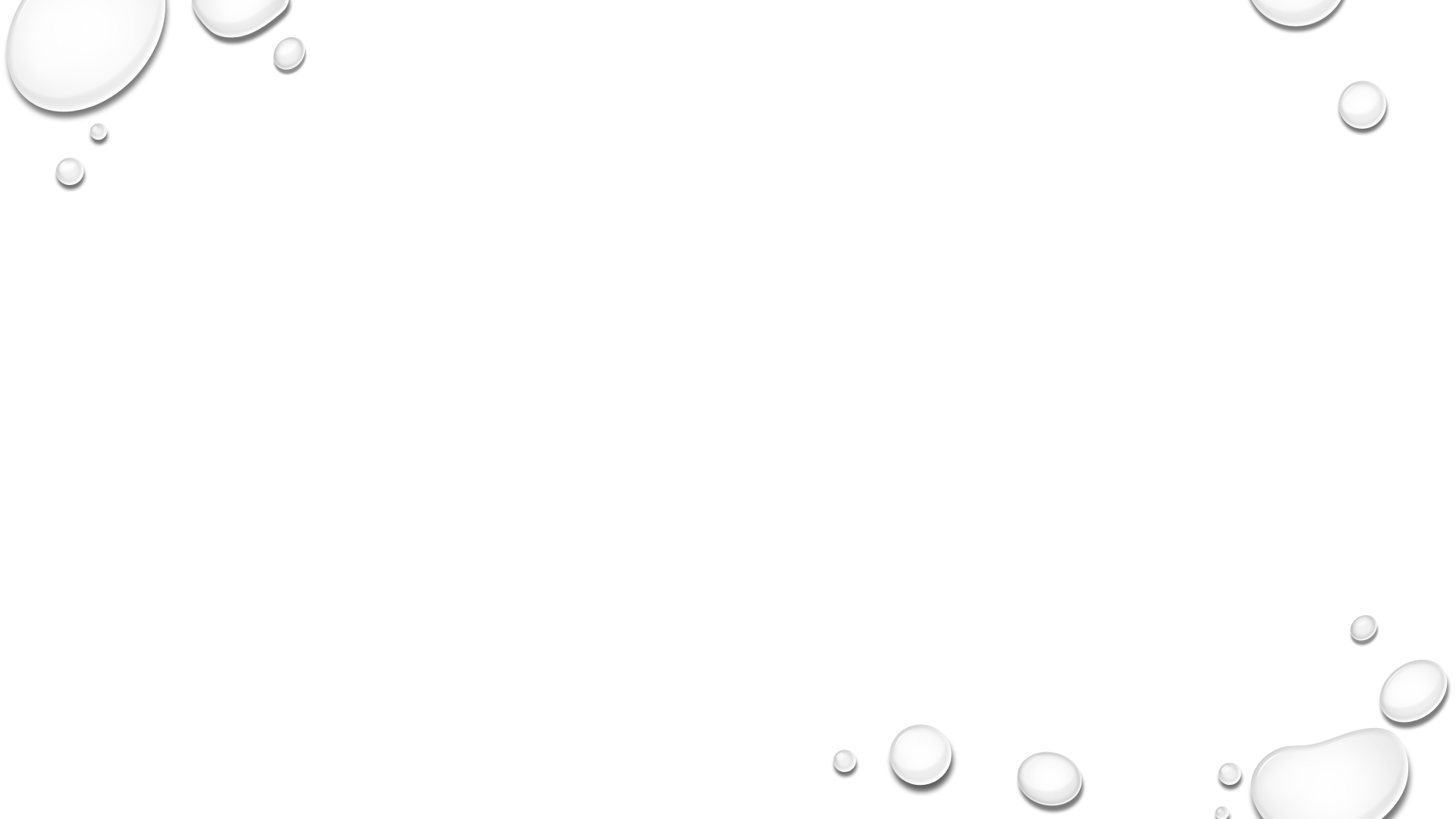 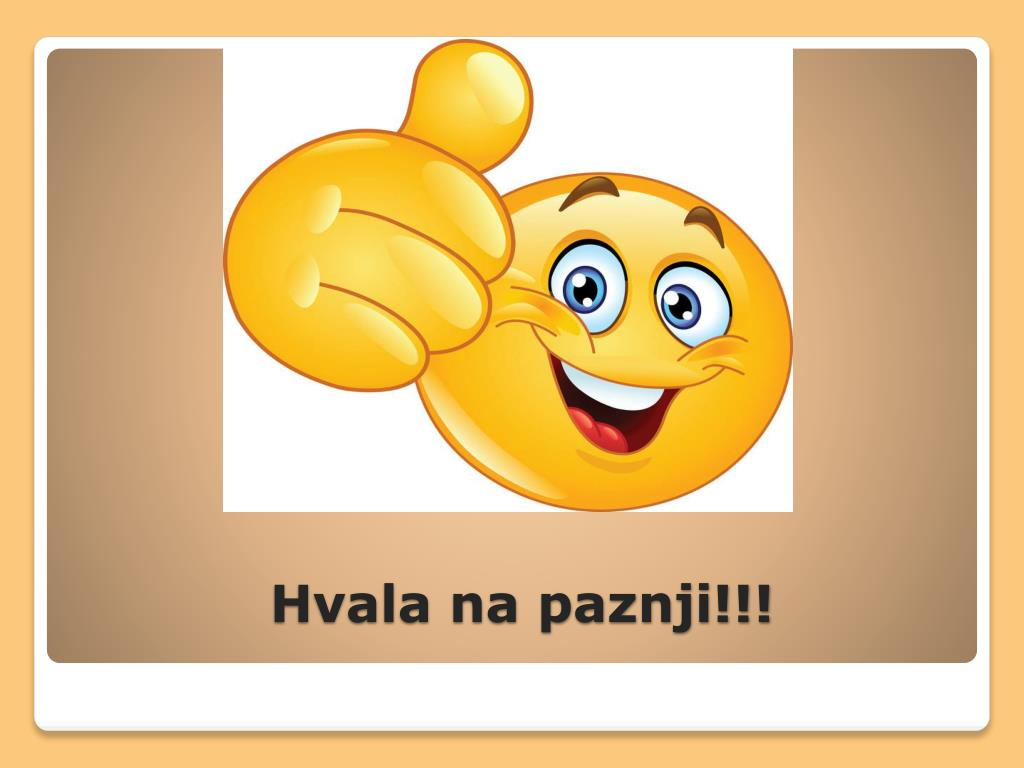